Управление стоимостью и финансами проекта
1
«Место» подсистемы Управление стоимостью и финансами проекта
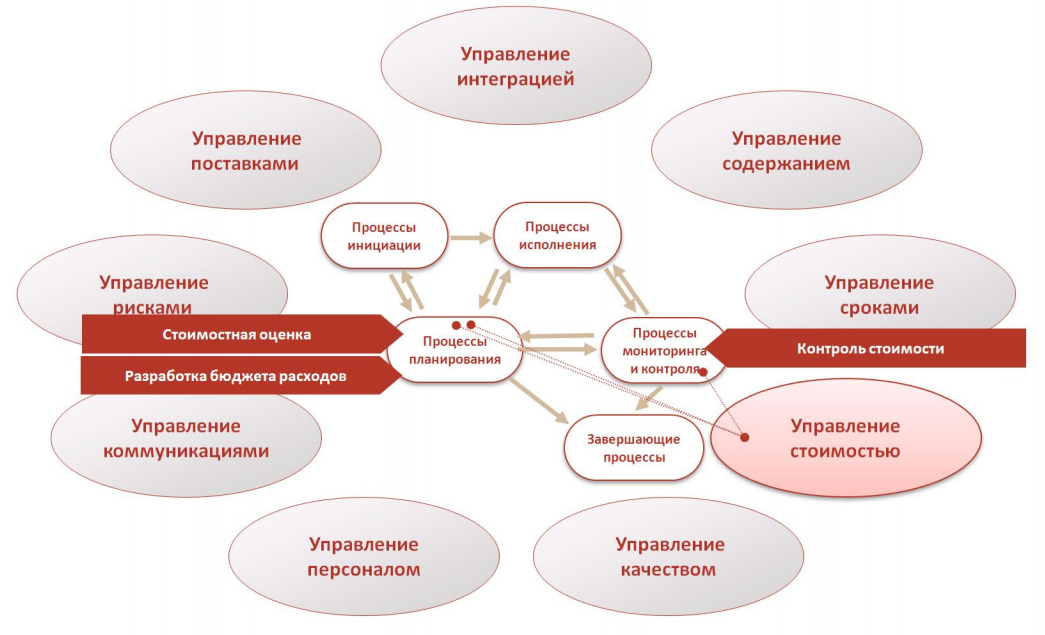 2
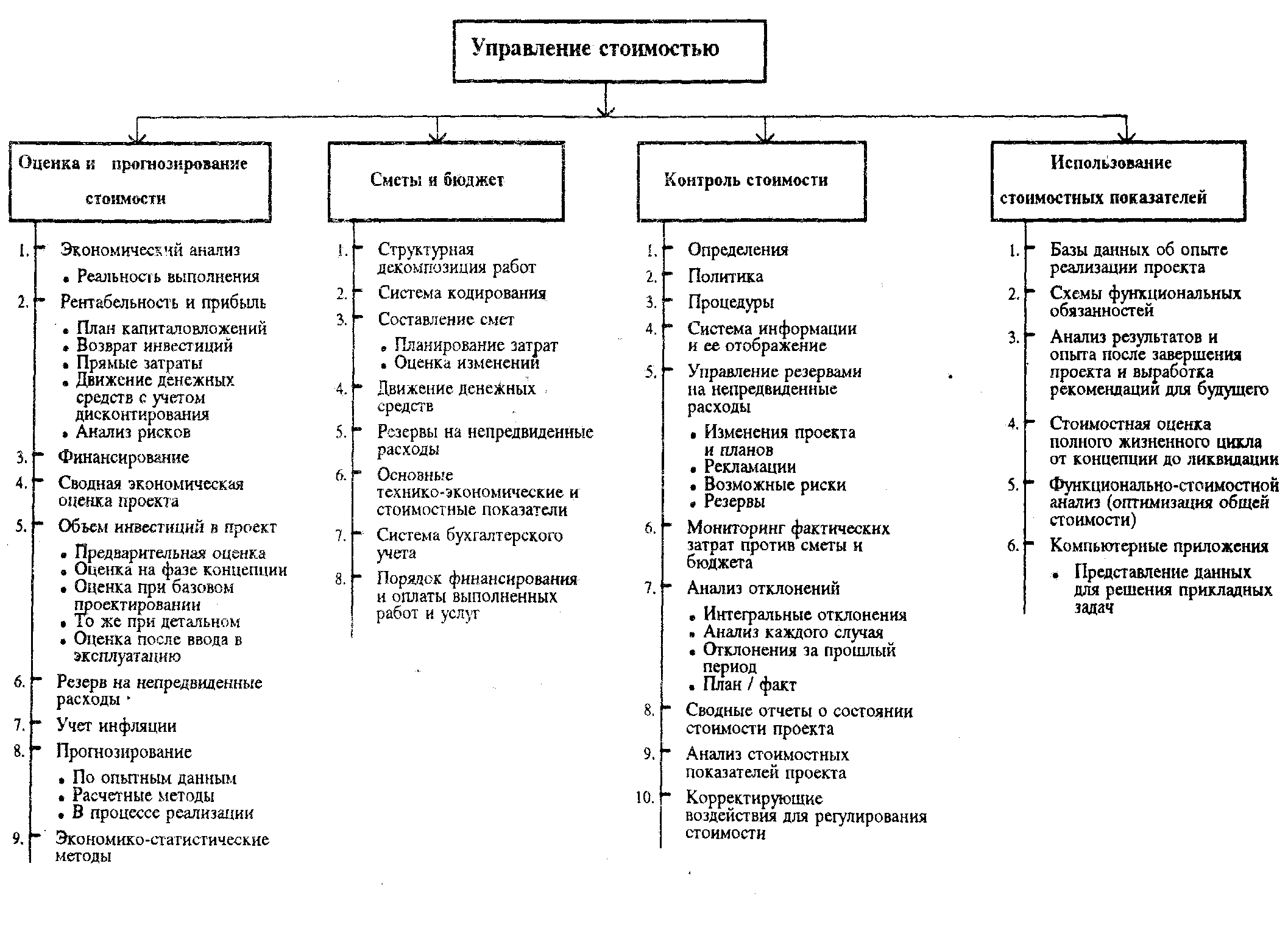 3
Процессы управления стоимостью проекта
Техника оценки затрат проекта
Они могут различаться в зависимости от проекта и включают в общем случае следующие:
Определение потребностей работы в ресурсах.
Разработку сетевой модели.
Разработку структуры разбиения работ .
Оценку затрат в разрезе структуры разбиения работ.
Обсуждение СРР (структура разбиения работ) с каждым из функциональных управляющих.
Выработку основного направления действий.
Оценку затрат для каждого элемента СРР.
Согласование базовых затрат с высшим уровнем управления
Обсуждение с функциональными управляющими потребности в персонале.
Разработку схемы линейной ответственности.
Разработку детальных графиков.
Формирование суммарного отчета по затратам.
Включение результатов оценки затрат в документы 
проекта.
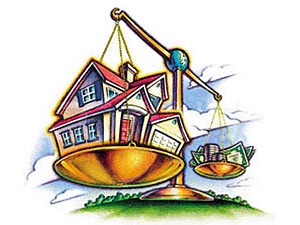 5
Сметы и бюджет (2 уровень)
6
Объекты управления
Методология управления стоимостью строительства
Отчеты (КС, пр.)
Мах цена  лота
Оценка
Задание на проектирование
Контракт
ПСД
Цена победителя
Паспорт ИСП
Предварительная оценка ИСП
Проектирование
Торги
Строительство
Инвестиционно - строительный процесс(ИСП)
7
Планирование бюджета проекта
Процесс формирования, учета и контроля выполнения бюджетов называется бюджетированием.
Виды  оценок стоимости
Формирование сметы
Смета – это перечень расходов, структурированный по разделам, но без привязки к календарному плану проекта. 
ВИДЫ СМЕТ, СОСТАВЛЯЕМЫХ НА РАЗНЫХ СТАДИЯХ ЖИЗНЕННОГО ЦИКЛА ПРОЕКТА
Разработка смет
Смета — документ, содержащий список затрат проекта, полученных на основе объемов работ проекта, требуемых ресурсов и цен, структурированный по статьям.
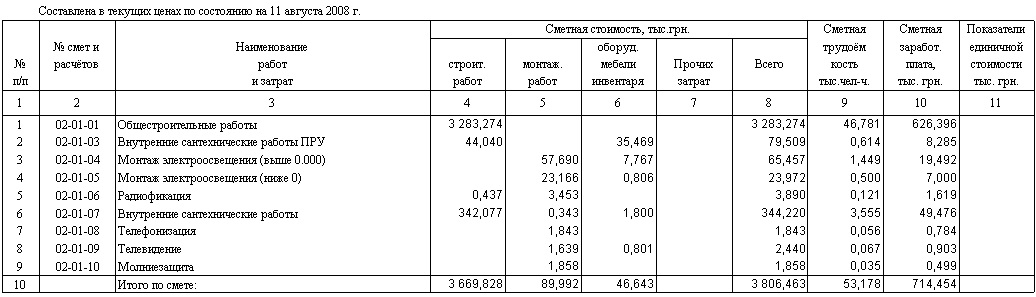 Примерная структура локальной сметы
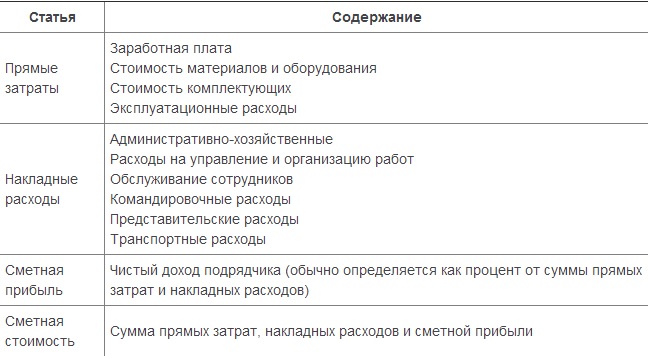 Структура сводного сметного расчета проекта
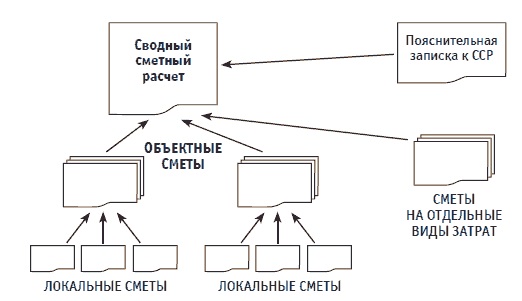 Бюджет проекта
Бюджет – это директивный документ, представляющий собой график планируемых расходов и доходов, распределенных по статьям в рамках проекта. 
ВИДЫ БЮДЖЕТОВ
Разработка бюджета проекта
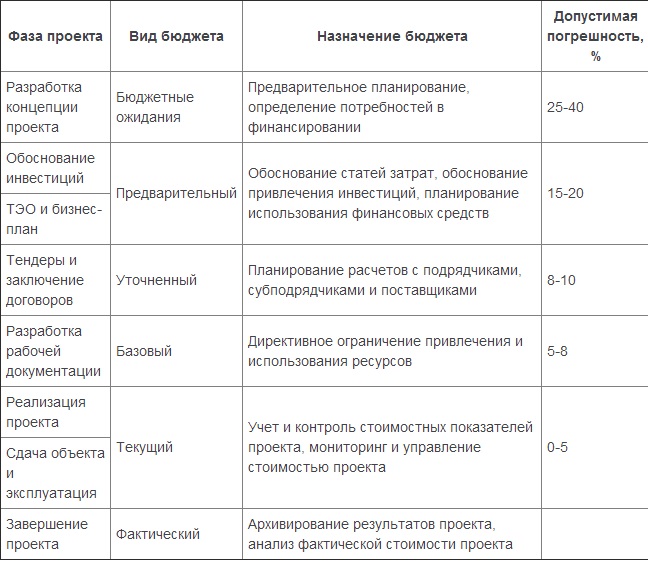 Алгоритм разработки бюджета проекта
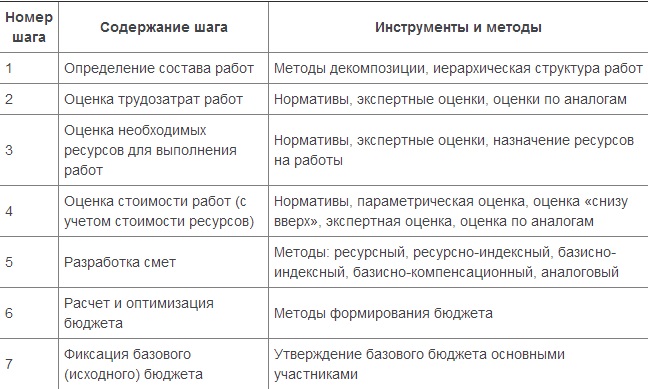 Бюджет проекта включает в себя суммарные оценочные затраты
затраты можно разделить на
Процесс планирования бюджета проекта включает три этапа
Руководитель проекта разрабатывает бюджет проекта 
Проектный офис интегрирует бюджет проекта в бюджет портфеля.
Руководитель портфеля утверждает бюджет проекта, если он не выходит за рамки бюджета портфеля, иначе возвращает на доработку или инициирует процедуру изменения бюджета портфеля.
уменьшения стоимости работ можно добиться выполнением следующих действий:
уменьшением величины финансовых средств, выделенных на работу;
уменьшением ставки трудовых ресурсов или стоимости материальных ресурсов;
заменой ресурсов на более дешевые;
уменьшением продолжительности работы ;
уменьшением загрузки ресурса на работе.
Контроль бюджета проекта
Процедура контроля бюджета проекта включает три этапа:

Руководитель проекта предоставляет в проектный офис отчет о выполнении бюджета проекта.

Проектный офис проверяет отчеты, в случае обнаружения противоречий устраняет их совместно с руководителем проекта и интегрирует их в отчетность по портфелю.

Руководитель проекта утверждает отчет, анализирует отклонения и принимает корректирующие решения (например, об изменении бюджета проекта).
Контроль стоимости проекта включает:
мониторинг стоимостных с целью обнаружения отклонений от бюджета;

управление изменениями в бюджете с целью обеспечения выполнения бюджета;

предотвращение ранее запланированных ошибочных решений;

информирование всех заинтересованных лиц о ходе выполнения проекта с точки зрения соблюдения бюджета.
Традиционный метод контроля использует следующие показатели:
BCWS (плановая стоимость запланированных работ). Это бюджетная стоимость работ, запланированных в соответствии с расписанием, или количество ресурса, предполагаемое для использования к текущей дате. 
ACWP (фактическая стоимость выполненных работ) на текущую дату или количество ресурса, фактически потраченное на выполнение работ до текущей даты. 
Основной недостаток традиционного метода заключается в том, что он не учитывает, какие работы были фактически выполнены за счет потраченных денежных средств.
Контроль стоимости проекта
Традиционный контроль стоимости
Обычно сравнению подвергаются два значения:
плановая стоимость выполненных работ или освоенный объем (EV — Earned Value);
фактическая стоимость выполненных работ (AC — Actual Cost).
Разница между этими показателями называется отклонением по стоимости (CV — Cost Variance) (рисунок).
Из рисунка видно, что фактическая стоимость выполненных работ (АС) больше плановой стоимости работ (EV) на 4000 руб. В проекте наблюдается перерасход средств на 4000 руб. (CV).
Традиционный контроль стоимости проекта
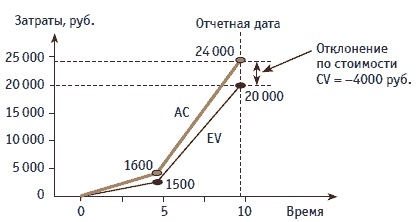 Для того чтобы правильно интерпретировать причины отклонений и вводится понятие освоенного объема - BCWP.
BCWP– BudgetedCostofWorkPerformed – плановая стоимость фактически выполненных работ (освоенный объем).
Контроль стоимости проекта
Метод освоенного объема — это совокупность инструментов, позволяющих измерить, проанализировать и спрогнозировать значения основных показателей проекта по стоимости, продолжительности и содержанию проекта. Основными показателями метода являются:
EV — плановая стоимость выполненных работ. 
AC — фактическая стоимость выполненных работ. 
PV (плановый объем, Planned Value) — плановая стоимость запланированных работ.
Показатели метода освоенного объема
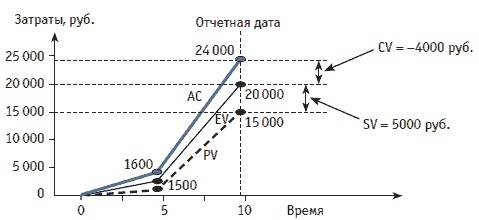 Распределение стоимости проекта в течение его жизненного цикла
Пример графического отчета по исполнению
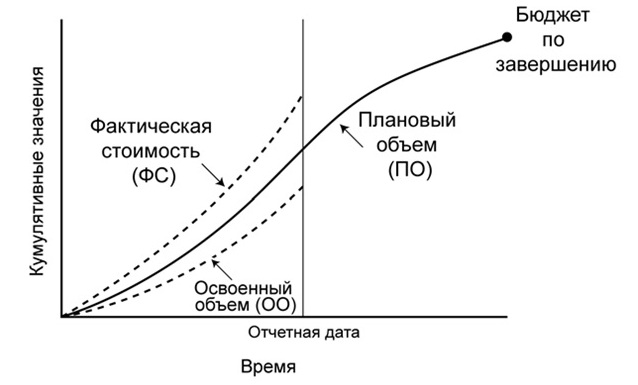 Изображены кривые, отображающие совокупные данные освоенного объема проекта, которые выше предусмотренных бюджетом и ниже предусмотренных планом работ.
25
План управления стоимостью
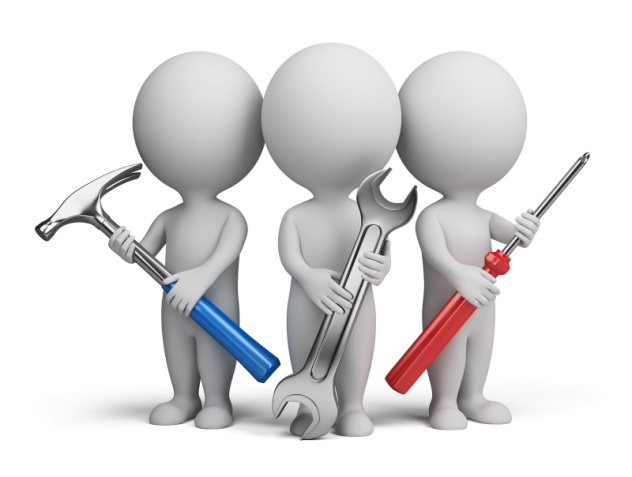 План управления стоимостью включает:
Степень точности (например, до 100 000руб)
Единицы измерения (человеко-дни, рубли)
Правила измерения исполнения (контрольные точки, освоенный объем)
Контрольные пороги – величина отклонения, после которой предпринимаются корректирующие действия
Форматы отчетности
Описание процессов управления стоимостью
В ходе выполнения проекта рекомендуется проводить уточнение оценки стоимости для отражения дополнительных деталей по мере их выявления. Точность оценки стоимости проекта повышается по мере продвижения проекта по жизненному циклу.
Оценка стоимости является итеративным процессом, повторяющимся от фазы к фазе. Например, в фазе инициации проекта может быть получена весьма грубая оценка «порядка величины», в диапазоне ±50 %. В дальнейшем, по мере поступления информации, диапазон оценки может сузиться до ±10 %
Управление стоимостью: входы, инструменты и методы, выходы
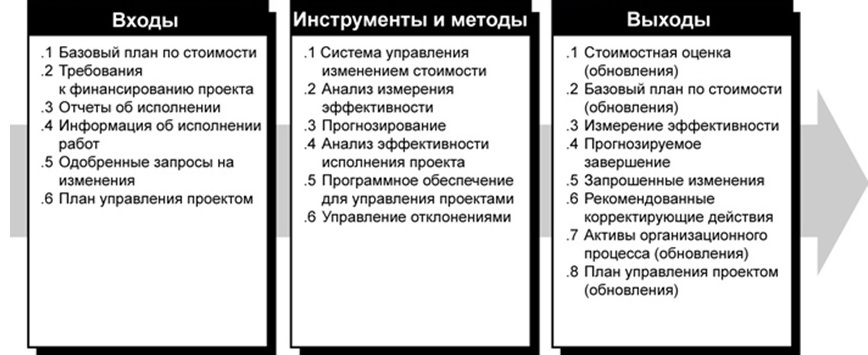 27
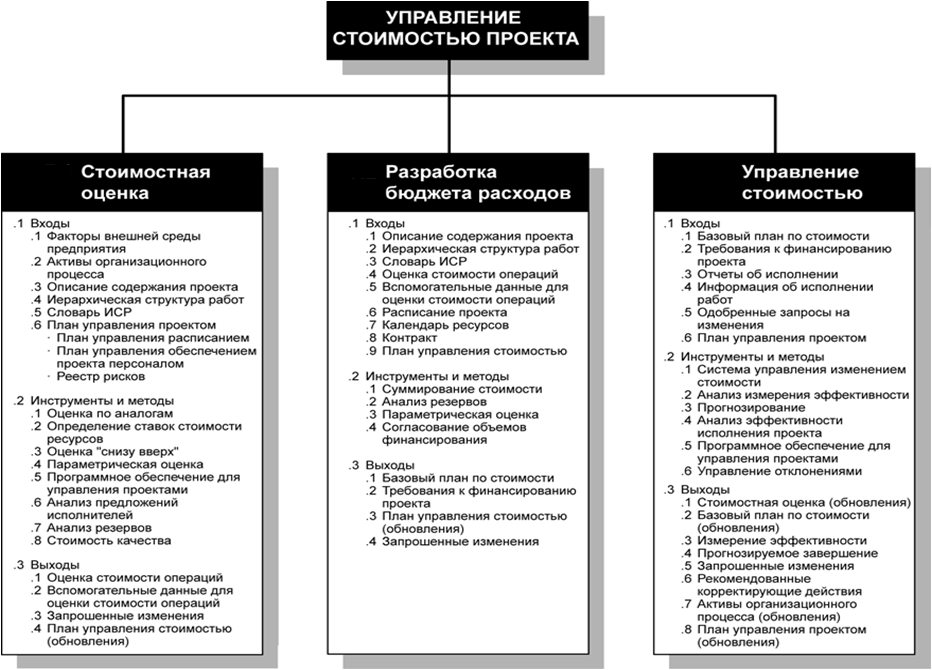 28
Процессы управления стоимостью проекта
29
Методы оценки стоимости
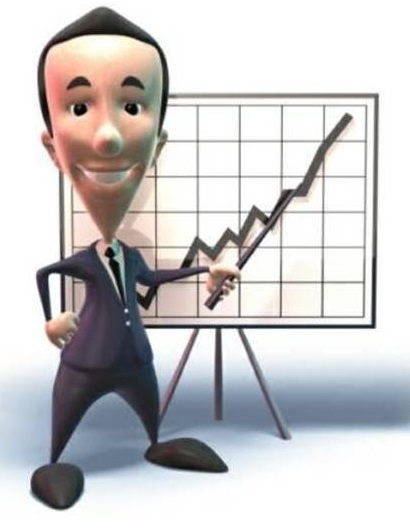 Параметрическая оценка 
Оценка по аналогам
Оценка «снизу вверх»
Метод оценки «сверху вниз»
Анализ предложений исполнителей
Схема внедрения системы управления стоимостью
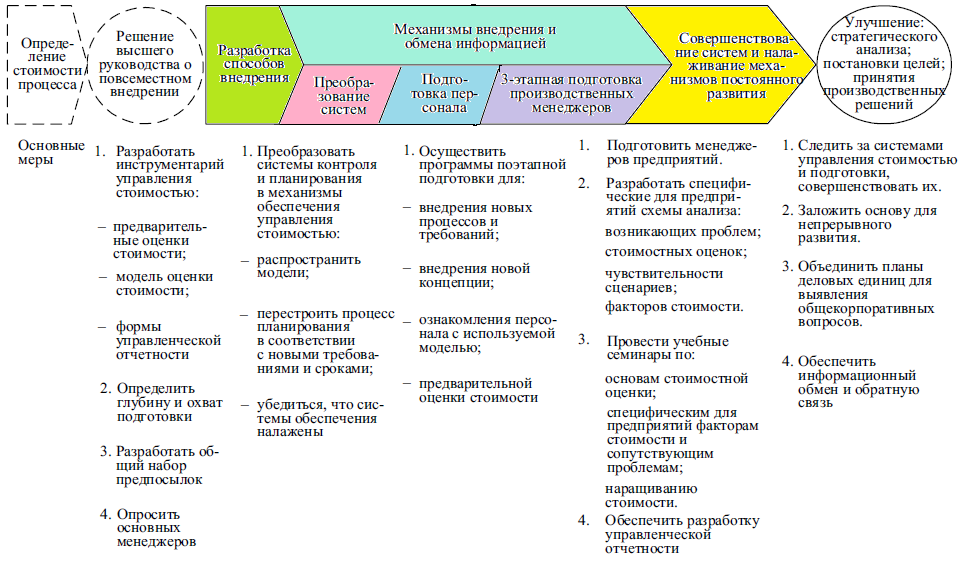 32
Прибыль и финансовые результаты
Чистая прибыль = Выручка – Себестоимость товаров – Управленческие и коммерческие расходы – прочие расходы – налоги (налог на прибыль)
К управленческим расходам могут быть отнесены: административные расходы; содержание управленческого  персонала, не связанного непосредственно с производственным процессом; амортизация и расходы на ремонт основных средств управленческого и общехозяйственного назначения; аренда помещений общехозяйственного назначения; расходы на информационные, аудиторские, консультационные и т.п. услуги; другие аналогичные по назначению управленческие расходы.
Входит в коммерческие расходы: – затраты на упаковку продукции на складах; – затраты на комиссионные вознаграждения; – затраты на погрузку-разгрузку транспортных средств; – затраты на доставку и перевозок продукции; – маркетинговые затраты; – расходы на оплату труда продавцов в организации, занятых производством;  – затраты на содержание помещений для хранения готовых товаров в местах сбыта продукции; – затраты на оплату труда в торговых организациях; – представительские затраты; – затраты на страхование товаров и коммерческих рисков; – затраты на аренду складов готовой продукции и торговых помещений; – другие аналогичные расходы.
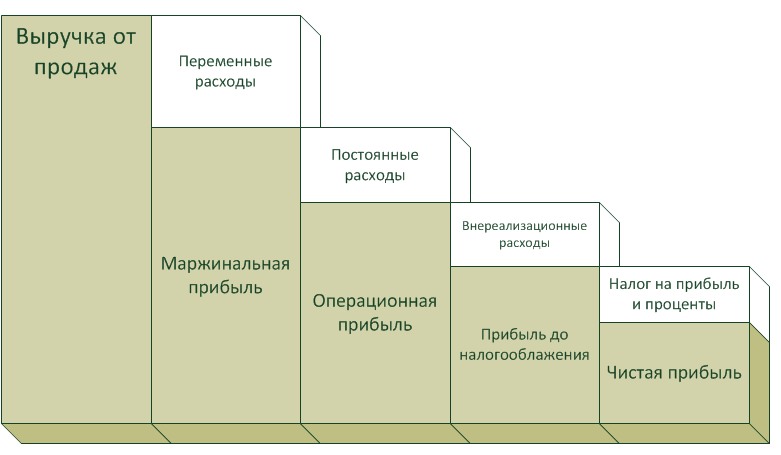 Точка безубыточности
Точка безубыточности — объем продаж при котором предприятие покрывает все свои расходы, не получая прибыли.

Формула расчета точки безубыточности
Для расчета точки безубыточности надо разделить издержки на две составляющие:
Переменные затраты  — возрастают пропорционально увеличению производства (объему реализации товаров).
Постоянные затраты  — не зависят от количества произведенной продукции (реализованных товаров) и от того, растет или падает объем операций.

Введем обозначения:
В—выручка от продаж; 
Рн—объем реализации в натуральном выражении; 
Зпер—переменные затраты. 
Зпост—постоянные затраты;  
Ц—цена за ед. 
ЗСпер—средние переменные затраты (на единицу продукции). 

Формула расчета точки безубыточности в денежном выражении: (в рублях)
Тбд = В*Зпост/(В - Зпер)

Формула расчета точки безубыточности в натуральном выражении:  (в штуках, килограммах, метрах и т.п.)
Тбн = Зпост / (Ц - ЗСпер)
Срок окупаемости инвестиций (Payback Period)
Статистические методы оценки являются самым простым классом подходов к анализу инвестиций и инвестиционных проектов. Несмотря на свою кажущуюся простоту расчета и использования, они позволяют сделать выводы по качеству объектов инвестиций, сравнить их между собой и отсеять неэффективные.
Срок окупаемости инвестиций (Payback Period)
Срок окупаемости инвестиций или инвестиционного проекта (англ. Payback Period, PP, период окупаемости) – данный коэффициент показывает период, за который окупятся первоначальные инвестиции (затраты) в инвестиционный проект. Экономический смысл данного показателя заключается в том, что бы показать срок, за который инвестор вернет обратно свои вложенные деньги (капитал).
 Формула расчета срока окупаемости инвестиций (инвестиционного проекта)
где:



IC  (Invest Capital) – инвестиционный капитал, первоначальные затраты инвестора в объект вложения. В формуле в иностранной практике иногда используют понятие не инвестиционный капитал, а затраты на капитал (Cost of Capital, CC), что по сути несет аналогичный смысл;
CF (Cash Flow) – денежный поток, который создается объектом инвестиций. Под денежным потоком иногда в формулах подразумевают чистую прибыль (NP, NetProfit).
Формулу расчета срока/период окупаемости можно расписать по-другому, такой вариант тоже часто встречается в отечественной литературе по финансам:




Следует отметить, что затраты на инвестиции представляют собой все издержки инвестора при вложении в инвестиционный проект. Денежный поток необходимо учитывать за определенные периоды (день, неделя, месяц, год). В результате период окупаемости инвестиций будет иметь аналогичную шкалу измерения.
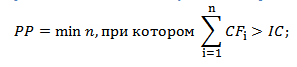 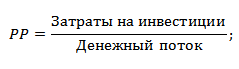